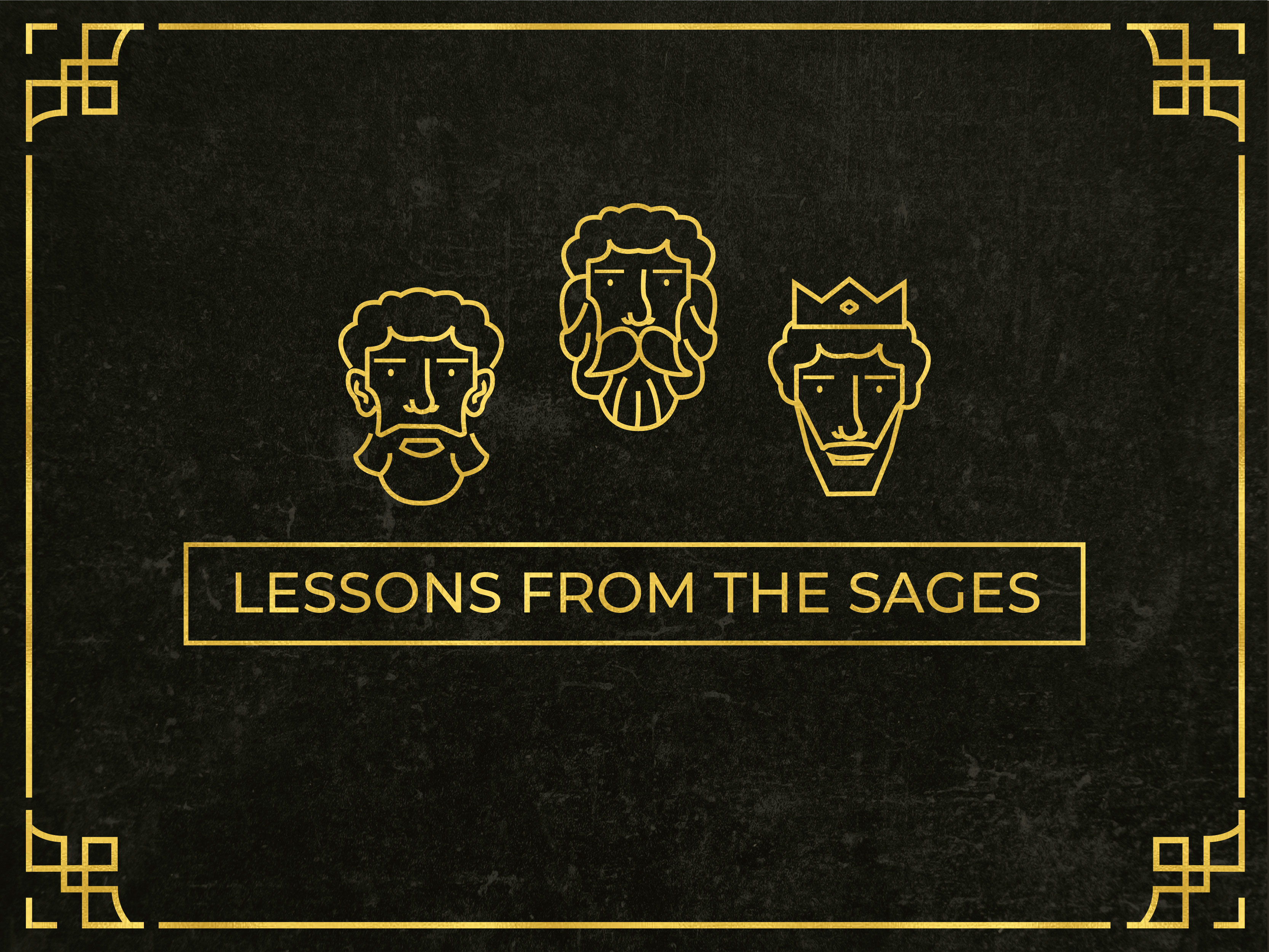 Fear… 
	A Hindrance to Faithfulness
1 Samuel 13:6-7
The men of Israel saw that they were in trouble because the troops were in a difficult situation. They hid in caves, in thickets, among rocks, and in holes and cisterns. 7 Some Hebrews even crossed the Jordan to the land of Gad and Gilead. Saul, however, was still at Gilgal, and all his troops were gripped with fear.
1 Samuel 13:6-7
The men of Israel saw that they were in trouble because the troops were in a difficult situation. They hid in caves, in thickets, among rocks, and in holes and cisterns. 7 Some Hebrews even crossed the Jordan to the land of Gad and Gilead. Saul, however, was still at Gilgal, and all his troops were gripped with fear.
1 Samuel 13:5
The Philistines also gathered to fight against Israel: three thousand chariots, six thousand horsemen, and troops as numerous as the sand on the seashore.
1 Samuel 13:15b
Saul registered the troops who were with him, about six hundred men.
1 Samuel 13:7
7 Some Hebrews even crossed the Jordan to the land of Gad and Gilead. Saul, however, was still at Gilgal, and all his troops were gripped with fear.
1 Samuel 13:8-10a
8 He waited seven days for the appointed time that Samuel had set, but Samuel didn’t come to Gilgal, and the troops were deserting him. 9 So Saul said, “Bring me the burnt offering and the fellowship offerings.” Then he offered the burnt offering.
10 Just as he finished offering the burnt offering, Samuel arrived.
1 Samuel 13:10b-12
So Saul went out to greet him, 11 and Samuel asked, “What have you done?”
Saul answered, “When I saw that the troops were deserting me and you didn’t come within the appointed days and the Philistines were gathering at Michmash, 12 I thought, ‘The Philistines will now descend on me at Gilgal, and I haven’t sought the Lord’s favor.’ So I forced myself to offer the burnt offering.”
1 Samuel 13:13-14
Samuel said to Saul, “You have been foolish. You have not kept the command the Lord your God gave you. It was at this time that the Lord would have permanently established your reign over Israel, 14 but now your reign will not endure. The Lord has found a man after his own heart, and the Lord has appointed him as ruler over his people, because you have not done what the Lord commanded.”
John 14:15
If you love me, you will keep my commands.
John 14:21
The one who has my commands and keeps them is the one who loves me. And the one who loves me will be loved by my Father. I also will love him and will reveal myself to him.
John 14:23
“If anyone loves me, he will keep my word…”
1 Samuel 13:11-12
Saul answered, “When I saw that the troops were deserting me and you didn’t come within the appointed days and the Philistines were gathering at Michmash, 12 I thought, ‘The Philistines will now descend on me at Gilgal, and I haven’t sought the Lord’s favor.’ So I forced myself to offer the burnt offering.”
1 Samuel 15:12-22
“Saul went to Carmel where he set up a monument for himself. Then he turned around and went down to Gilgal.” 13 When Samuel came to him, Saul said, “May the Lord bless you. I have carried out the Lord’s instructions.”

14 Samuel replied, “Then what is this sound of sheep, goats, and cattle I hear?”
1 Samuel 15:12-22
15 Saul answered, “The troops brought them from the Amalekites and spared the best sheep, goats, and cattle in order to offer a sacrifice to the Lord your God, but the rest we destroyed.”
16 “Stop!” exclaimed Samuel. “Let me tell you what the Lord said to me last night.”
“Tell me,” he replied.
1 Samuel 15:12-22
17 Samuel continued, “Although you once considered yourself unimportant, haven’t you become the leader of the tribes of Israel? The Lord anointed you king over Israel 18 and then sent you on a mission and said, ‘Go and completely destroy the sinful Amalekites. Fight against them until you have annihilated them.’ 19 So why didn’t you obey the Lord? Why did you rush on the plunder and do what was evil in the Lord’s sight?”
1 Samuel 15:12-22
20 “But I did obey the Lord!” Saul answered. “I went on the mission the Lord gave me: I brought back King Agag of Amalek, and I completely destroyed the Amalekites. 21 The troops took sheep, goats, and cattle from the plunder—the best of what was set apart for destruction—to sacrifice to the Lord your God at Gilgal.”
Trusting Exercise:
What I can control:      	
What I cannot control:
Can I trust God?
Isaiah 41:13
For I am the Lord your God,who holds your right hand,who says to you, “Do not fear,I will help you.
Application:
In what area of your life are you tempted to live in fear?
Application:
In what area of your life are you tempted to live in fear?
How does this fear impact your decision making? What happens when you allow fear to influence or govern your decisions?
Application:
In what area of your life are you tempted to live in fear?
How does this fear impact your decision making? What happens when you allow fear to influence or govern your decisions?
How does fear impact your ability to trust God?